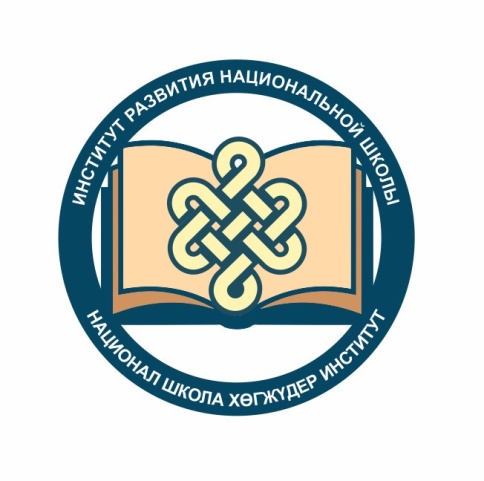 Тыва дыл.6 класс. Кылыг сөзүнүң болуушкун наклонениезиниң эрткен үези
Шуй ортумак школазының тыва дыл, чогаал башкызы 
Хертек  Айлаңмаа Очуровна.
Кылыг сөзүнүң болуушкун наклонениези дээрге херек кырында болган, бооп турар азы болур кылдыныгны илередир наклонение болур. Чижээ: 
1. Өөреникчи ном номчаан. 
2. Өөреникчи ном номчуп олур.
3. Өөреникчи ном номчуур.
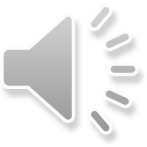 БОЛУУШКУН  НАКЛОНЕНИЕЗИНИҢ 
ҮЕЛЕРИ
эрткен үе
келир үе
амгы үе
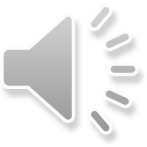 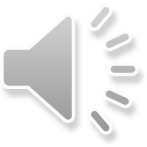 Сөзүглел-биле ажыл
Аргада куштар аңгы-аңгы үннер-биле ырлажып турган. Ынаар бир-ле черде бир-ле аң алгырды. Ырак эвесте будук сынган дааш дыңналчык. Ыяштаан улус боор, машиналыг улус доктаай бергеш, шимээргеди. Ыт-даа ээрип-тир.

   Хөй уруглар ыр-шоор-биле Морзук-Үңгүрге чеде берген бис. Хөлчок ырак оран болчук.  Бо чылын чодурааның үнгенин улус кайгап-тыр. Хүн өрү турда-ла саваларны долдургаш, чаныпкан бис.
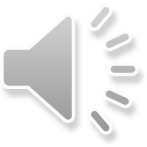 Тест-биле ажыл
https://www.testwizard.ru/test.php?id=6284
Онаалга. Дараазында чуруктарга даянып, болуушкун наклонениезиниң эрткен үезиниң хевирлерин ажыглавышаан, чогаадыг бижиир.  Кылыг сөстериниң үе кожумаан шыйбышаан, кырынга айтыр..
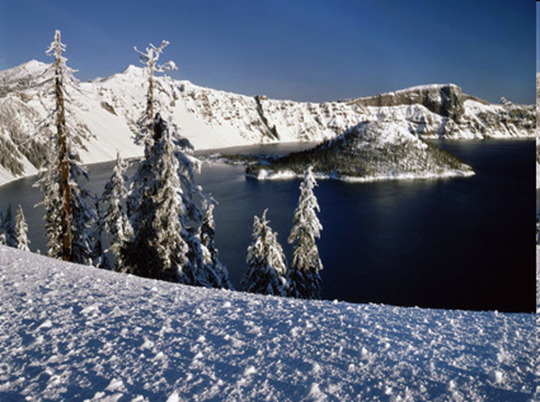 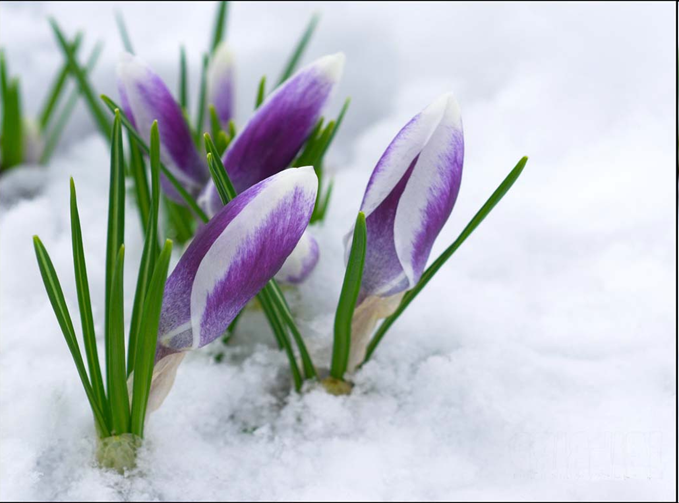 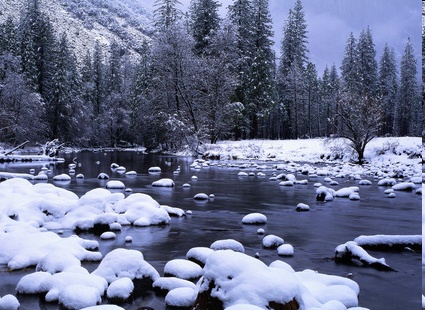